Proverbs 4:A Legacy of Wisdom
Repent of Irresponsibility
Jean M. TwengeProfessor of Psych at UC San Diego
27 years as a generational researcher
Abrupt shift in 2012
Smartphones > 50%
Impact far beyond Attention Deficit
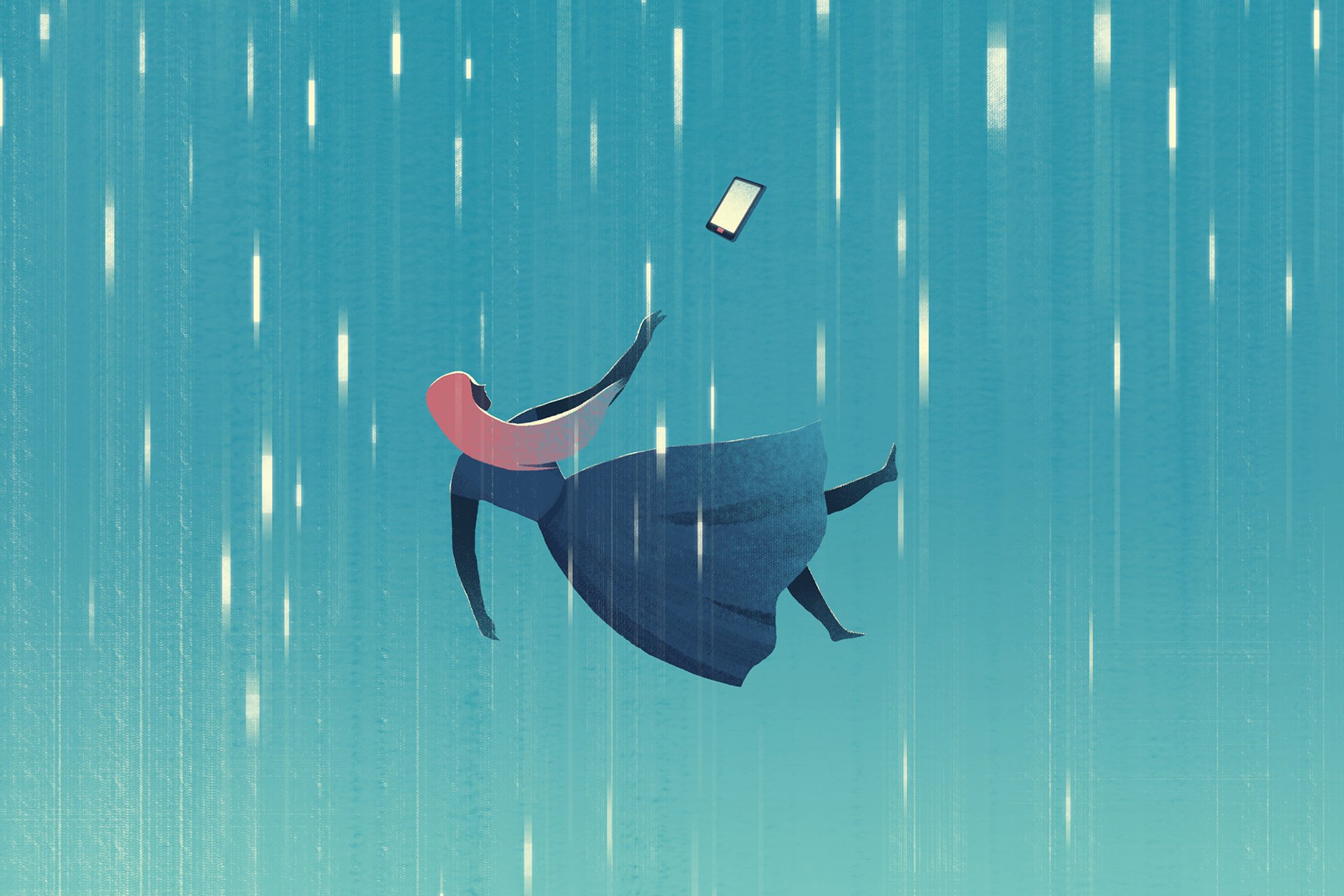 Have Smartphones Destroyed a Generation?
More comfortable online than out partying, post-millennials are safer, physically, than adolescents have ever been. But they are on the brink of a mental health crisis.
Jean M. TwengeProfessor of Psych at UC San Diego
Skyrocketing rates of depression
Declining independence
Increased loneliness
Increased unhappiness
“Feeling left out.”
2012-2015 Depression Rates
22% Increase Boys
50% Increase Girls
5 Lies of Technology:Dr. Kathy Koch, Ph.D.
I am the center of the universe.
I deserve to be happy.
I must have choices.
I am my own authority.
I don’t need teachers.
Proverbs 4:1-9:Fifth Paternal Appeal
A Legacy of Wisdom
Proverbs 4:1-9:Fifth Paternal Appeal
Identify with those being instructed.
Recognize wisdom did not begin with you.
Invite others into a legacy of wisdom.
Proverbs 4:1-9:Fifth Paternal Appeal
Later instruction on discipline assumes correction is occurring in an environment of rich and deep support and encouragement, as we see modeled in this passage.
Proverbs 4:10-19:Sixth Paternal Appeal
Choose a Path.
Proverbs 4:10-19:Sixth Paternal Appeal
v10 Blessing for hearing.
v11-13 Exhortation: Right Path
v14-17 Warning: Wrong Path.
v18-19 SHINE Increasingly!
Proverbs 4:20-27:Seventh Paternal Appeal
How to walk the path of wisdom.
Proverbs 4:20-27:Seventh Paternal Appeal
v20-23 Get wisdom deep inside you.
v24 Straight speech
v25 Direct gaze
v26 Well-considered steps
v27 Don’t waver!
ParentingStrategiesGuaranteedto Fail Their Hearts
The Wellspring of Life!
FPS #1: Giving In:
Giving up as a parent and letting a child have his or her way, for whatever the reason, when you know or suspect it is wrong or unwise.
FPS #1: Giving In Looks like:
Tantrum out in public or in front of company…
Child is angry, sad, or disappointed…
Child ignores instruction, direction…
FPS #1: Giving In
Giving in = Giving away your authority and respect.
Respect is absolutely essential to healthy relationships.
Lose the opportunity to have greater influence in the future.
FPS #1: Giving In
Teaches that child is in charge.
Reinforces erroneous idea that the child should be his or her own highest authority.
FPS #1: Giving In
Reveals brokenness of parent, i.e. unhealed wounds, exhaustion, too busy, lack of courage, people-pleasing, or need for approval.
FPS #2: Threatening
Verbal warning(s) intended to scare children into good behavior.
FPS #2: Threatening
Warnings are okay for children unaware of the boundaries.
Warn them once and never again. Unless you think your child is a complete idiot. 
Threats = Intimidation
Threats = Loss of credibility
FPS #3: Yelling
Another form of intimidation and emotional manipulation.
Yelling leads to Rebelling
FPS #3: Yelling
Proverbs 15:18 “A hot-tempered man stirs up strife, But the slow to anger calms a dispute.”
Proverbs 29:22 “An angry person stirs up conflict, and a hot-tempered person commits many sins.
FPS #4: Guilt and Shame
Another form of bullying and emotional manipulation.
Guilt = feeling badly about what one does or has done.
Shame = feeling badly about who one is.
FPS #4: Guilt and Shame Looks Like:
“You should be ashamed!”
“I taught you better than that!”
“You’re so rude.”
“All you think about is yourself.”
FPS #4: Guilt and Shame
Results in resentment.
Matthew 7:1-2 “Do not judge, lest you be judged…”
Results in hiding.
Genesis 3:10 “I was afraid because I was naked, so I hid.”
FPS #5: Bribery
There is a difference between reinforcing a lesson and bribery. 
Reinforcing a lesson strengthens character.
Bribery weakens character.
This requires parental wisdom.
FPS #5: Bribery
“If you’re good at the store…”
“You deserve something for…”
Memorizing scripture for treats, rather than to know God.
FPS #5: Bribery
Message: Only behave when you have an immediate incentive.
This is not the sacrificial life of a Christ-follower.
Trivializes authority.
Trivializes virtue, sacrifice, and obedience to God.
FPS #5: Bribery
Stunts development of ability to delay gratification.
Leads to diminishing returns.
Results in selfishness and entitlement.
“What’s in it for me??”
FPS #6: Medicating
Injecting pleasure into a child’s life as a God-substitute with the intent to comfort the child.
FPS #6: Medicating Looks Like:
“Have a sucker, that will make your skinned knee feel better…”
“You’ve had a hard day at school, why don’t you play some video games?”
“I’m sorry you were bullied. Let’s go out for ice cream and talk…”
FPS #6: Gospel for Gingerbread Men:
When life finally humbles you and you reach a river you cannot cross on your own, whatever gets you across the river is your savior.
FPS #6: Medicating
Medicating = poison
Reinforces God-substitutes and idolatry. 
It’s a little weed with the power to consume the entire garden.
FPS #6: Medicating
Expresses distrust in God’s sovereign purposes for suffering.
Expresses distrust in God’s power to heal.
Expresses distrust in child’s ability to connect with God.
FPS #7: Allowing Over-exposure/ Overstimulation
A broad category referring to too much technology, entertainment, adult content, or excitement too soon for a child’s developing mind and emotions.
FPS #7: Allowing Over-exposure/ Overstimulation
Sets experience index, skipping natural phases of development. 
“Been there, done that.”
Leads to loss of innocence, loss of hope, cynicism, and depression.
Discipline the Heart
How to provide discipline that has hope for heart change.
Discipline the Heart
Immediate
Consistent
Meaningful
Without hostility
Immediate Discipline
Your child is intelligent. They understand your instructions.
Communicate confidence in their ability to obey you with God’s help.
If you are frustrated, it is already too late.
Immediate Discipline
Proverbs 13:24 “Whoever spares the rod hates his son, but he who loves him is diligent to discipline him.”
Proverbs 22:15 “Folly is bound up in the heart of a child, but the rod of discipline drives it far from him.”
Immediate Discipline
Proverbs 23:13-14 “Do not withhold discipline from a child; if you strike him with a rod, he will not die. If you strike him with the rod, you will save his soul from Sheol.”
Immediate Discipline
Proverbs 29:15 “The rod and reproof give wisdom, but a child left to himself brings shame to his mother.”
Proverbs 29:17 “Discipline your son, and he will give you rest; he will give delight to your heart.”
Immediate Discipline
Don’t waste time on warnings, threats, or angry words.
Provide immediate consequences.
Tantrums should result in greater consequences.
If you suspect a child won’t understand… they’ll catch on soon.
Consistent Discipline
MAKE TIME. 
Every time.
Put a younger child in the same situation until he or she makes the right choice.
Older children lose privileges as they re-establish trustworthiness.
Meaningful Discipline
Consequences which will be motivating for the child, not necessarily convenient for you.
Motivating for what?
Children should be motivated to seek God’s help to grow.
Discipline w/o Hostility
Poor behavior is ultimately rebellion against God. 
Have compassion and teach your child to obey so he or she will flourish in life.
Strive to instill humility.
Discipline with:
Firmness-Correction is beneficial.
 Compassion-Correction is loving.
Prayer-Correction is God-centered.
Coaching and training toward God’s purposes.
Humility, identifying with the child’s weakness/predicament.